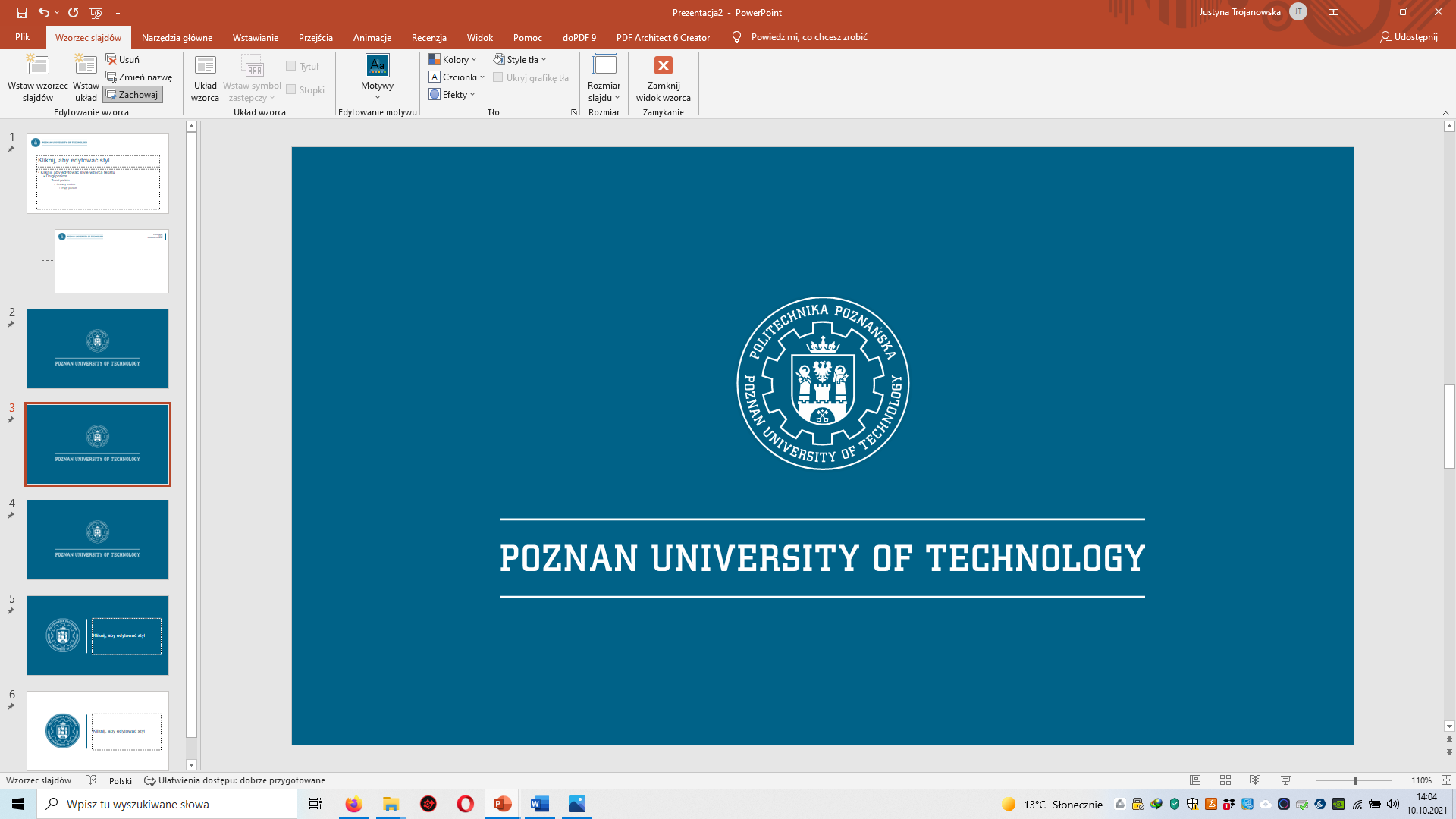 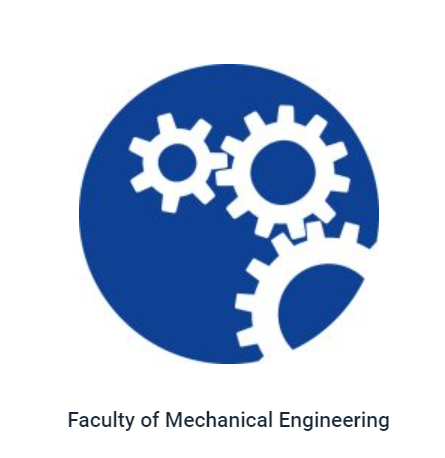 Faculty of Mechanical Engineering
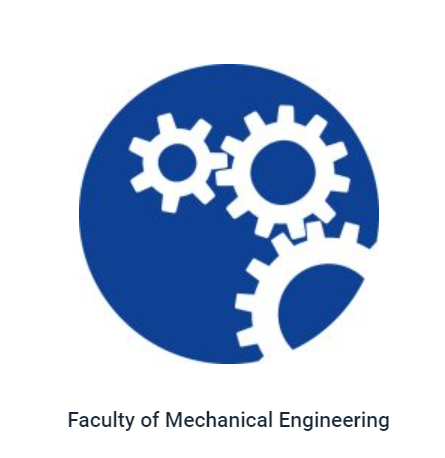 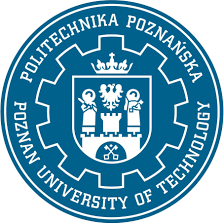 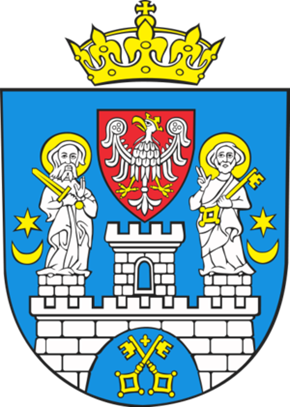 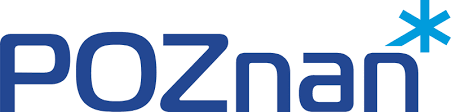 the city of education

The third largest academic and scientific center in Poland*:
26 higher education institutions
almost 130 000 of students
221 students for 1 000 people in Poznan 
every year about 25 000 students graduate 
8 000 Academic Staff, almost 1 000 of scientists holding the title of professor
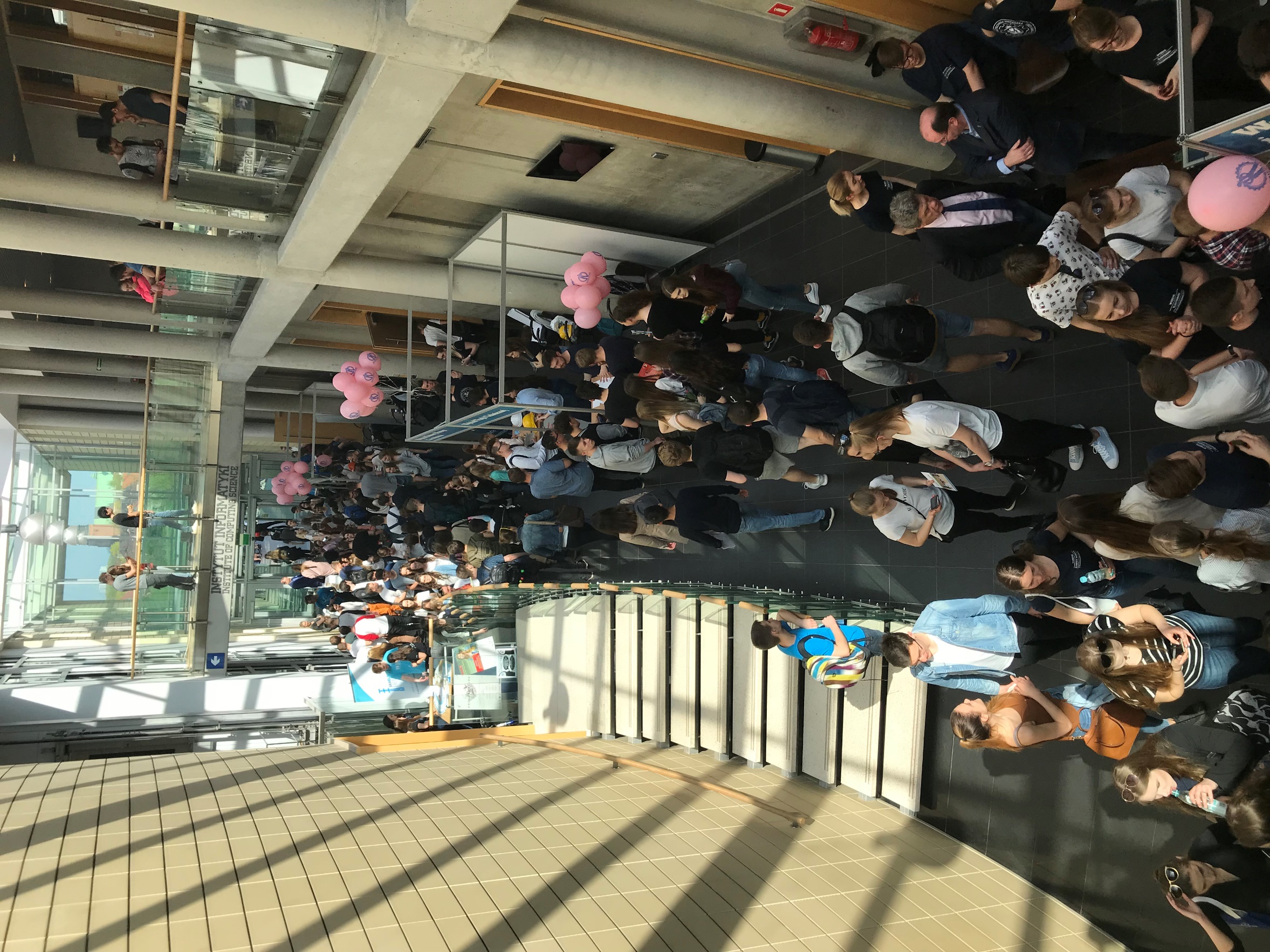 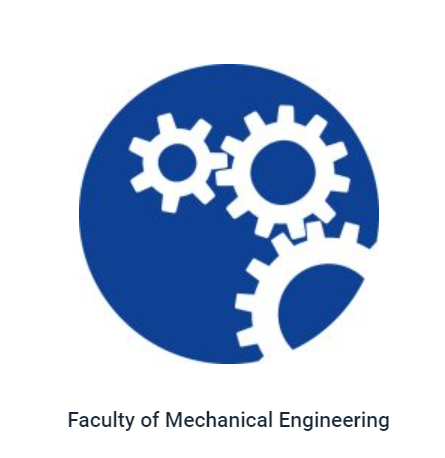 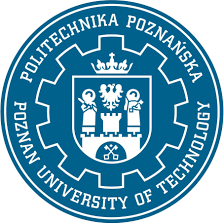 Faculty of Mechanical Engineering
prof. Olaf CISZAK
Dean


Faculty of Mechanical Engineering
Poznan University of Technology
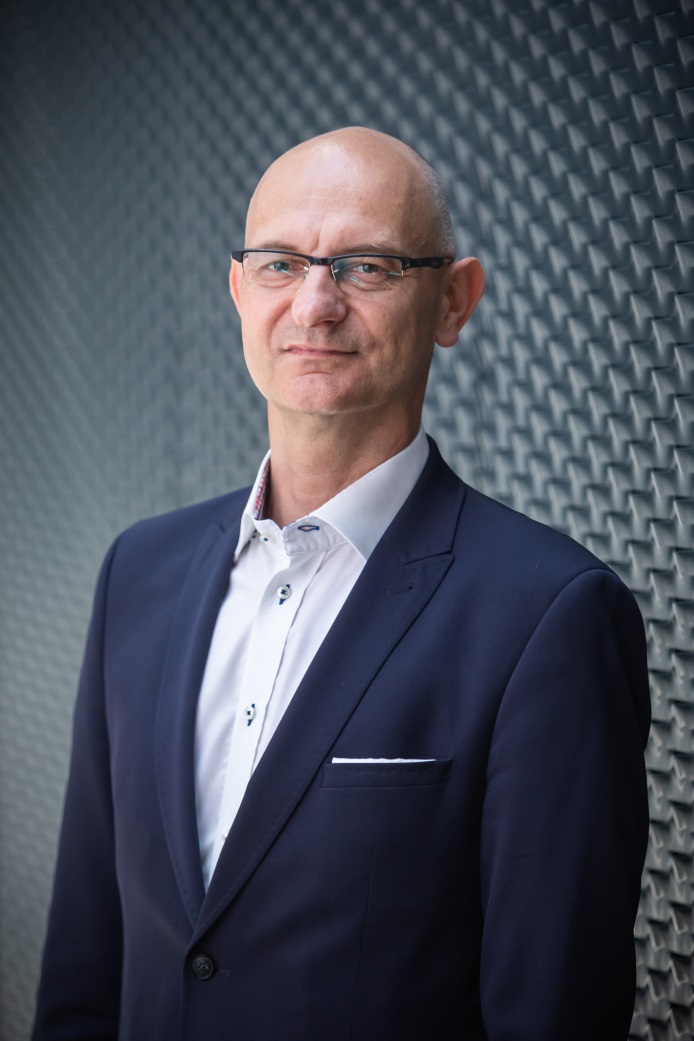 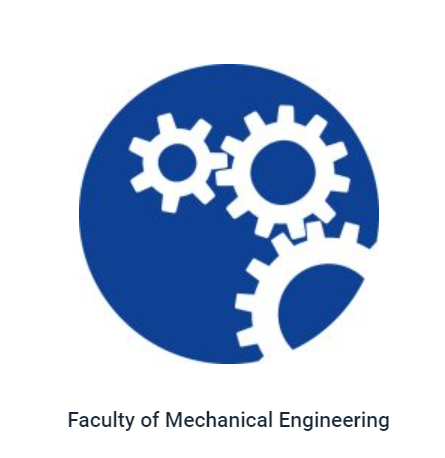 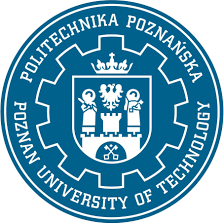 Faculty of Mechanical Engineering
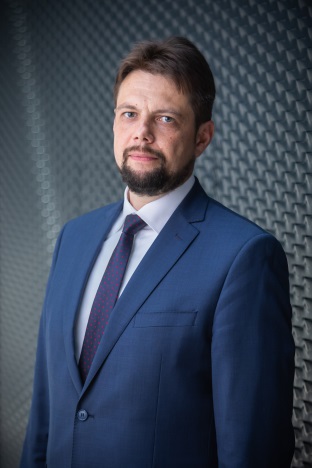 Vice – Dean for Education (part - time studies)
Bartosz Gapiński  PhD., DSc. Professor

Vice – Dean for Education (full – time studies)
Krzysztof Grześkowiak PhD.

Vice - Dean for cooperation with industry
Justyna Trojanowska PhD.

Vice – Dean for Science
Szymon Wojciechowski  PhD., DSc. Professor
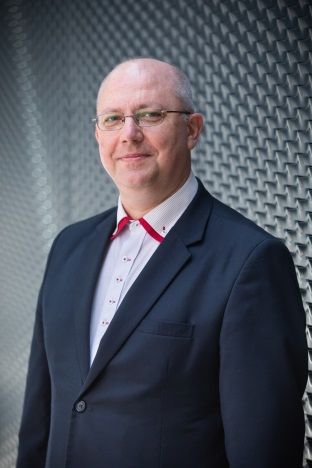 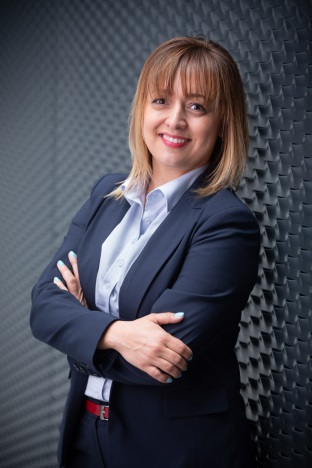 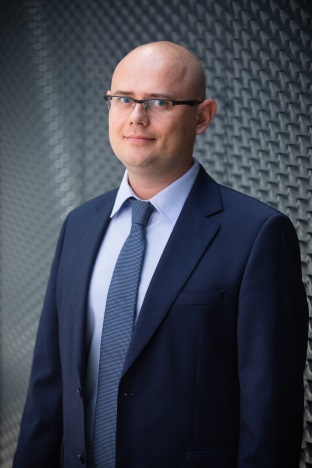 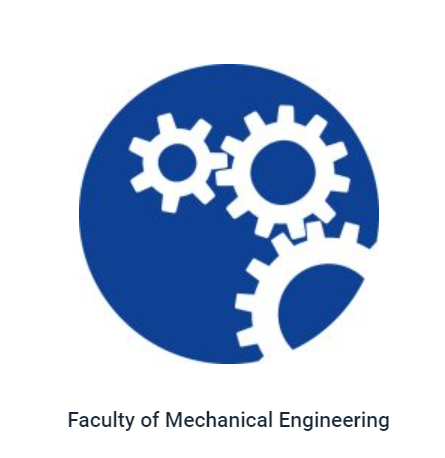 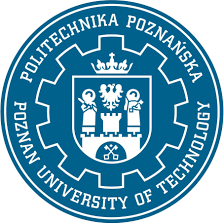 Faculty of Mechanical Engineering
The State 
Higher School of 
Mechanical Engineering 
– 1919

Presently - the Rector’s office.
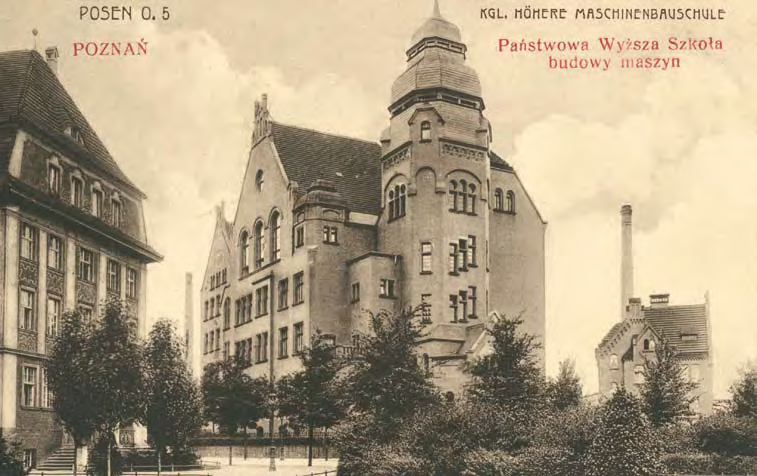 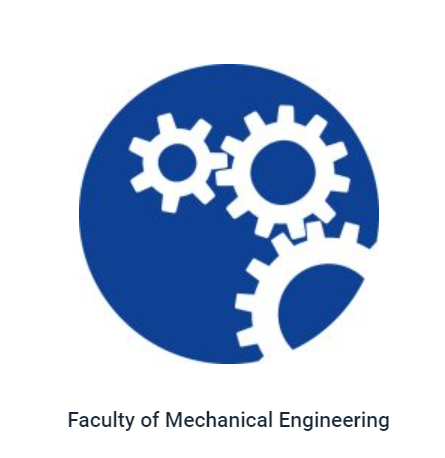 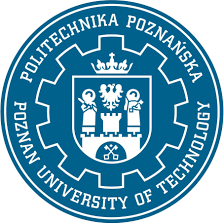 Faculty of Mechanical Engineering
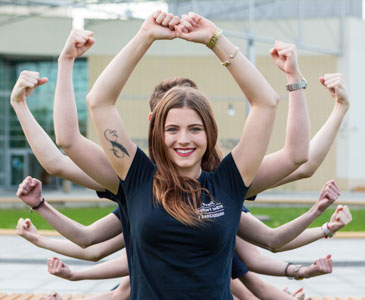 The oldest – above 100 years 
„Mother” for many other Faculties
About 24 000 graduates
About 2 500 students
About 50 PhD students 
150 academic staff
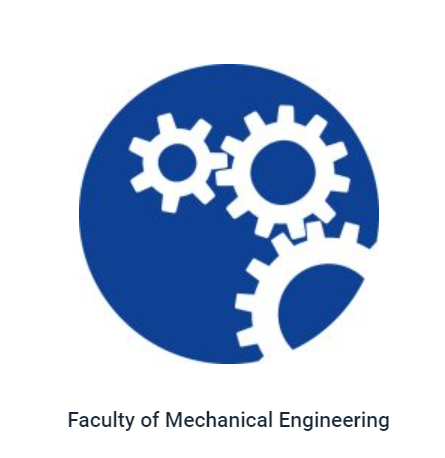 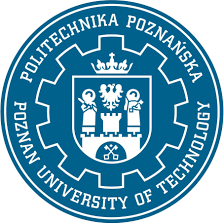 Faculty of Mechanical Engineering
Fields of study

Bachelor & Master courses:
Mechanical Engineering
Management and Production Engineering
Mechatronics
Biomedical Engineering
Product Lifecycle Engineering (PLE)
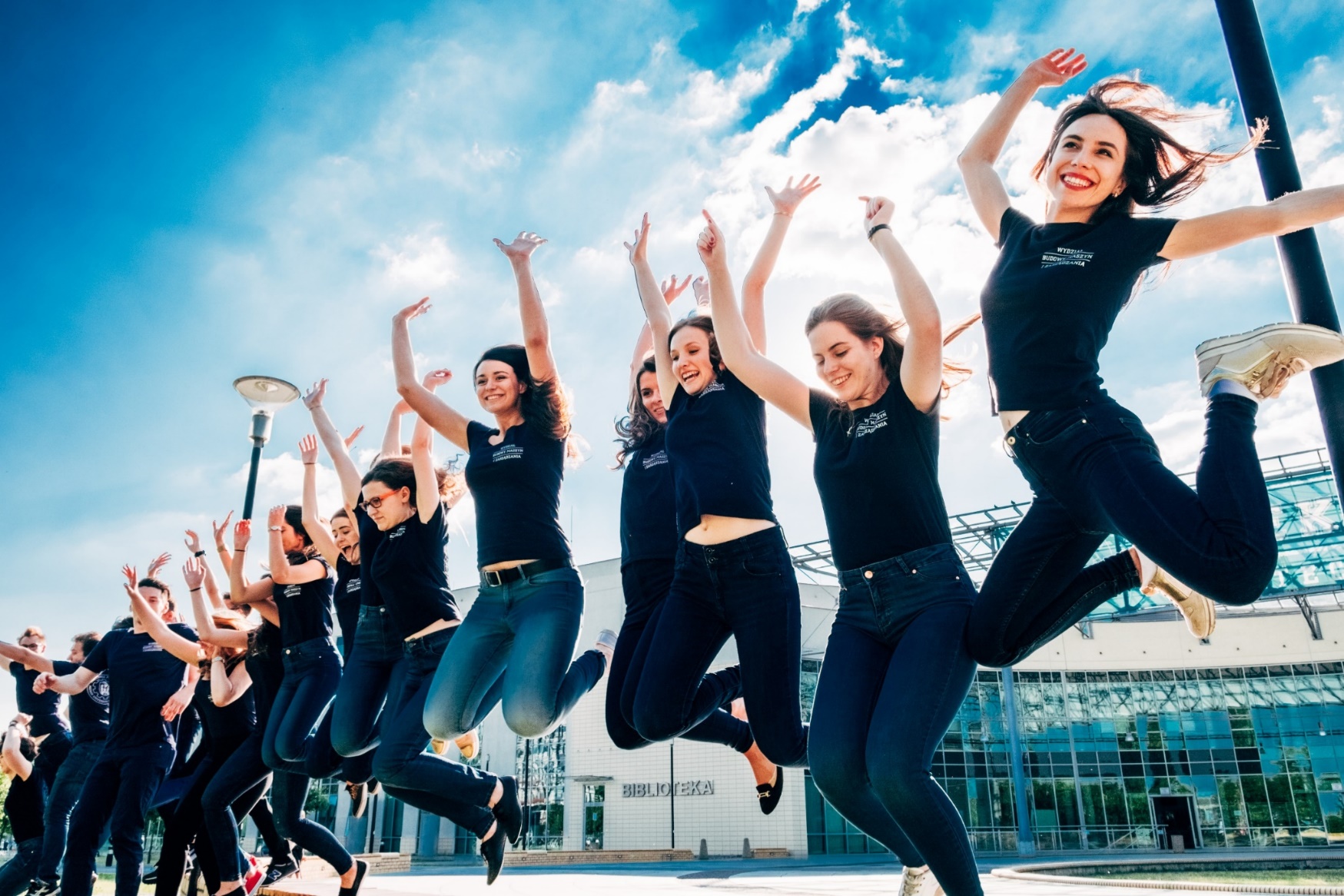 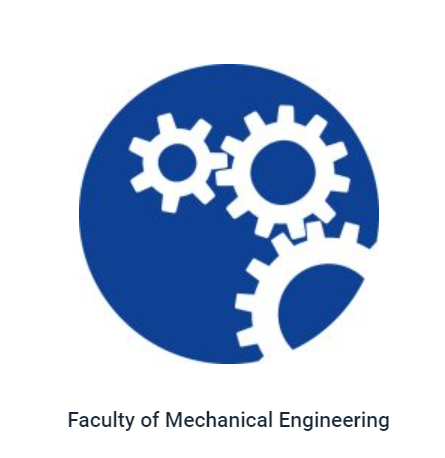 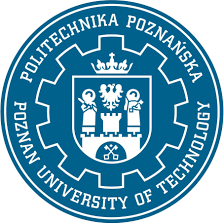 Faculty of Mechanical Engineering
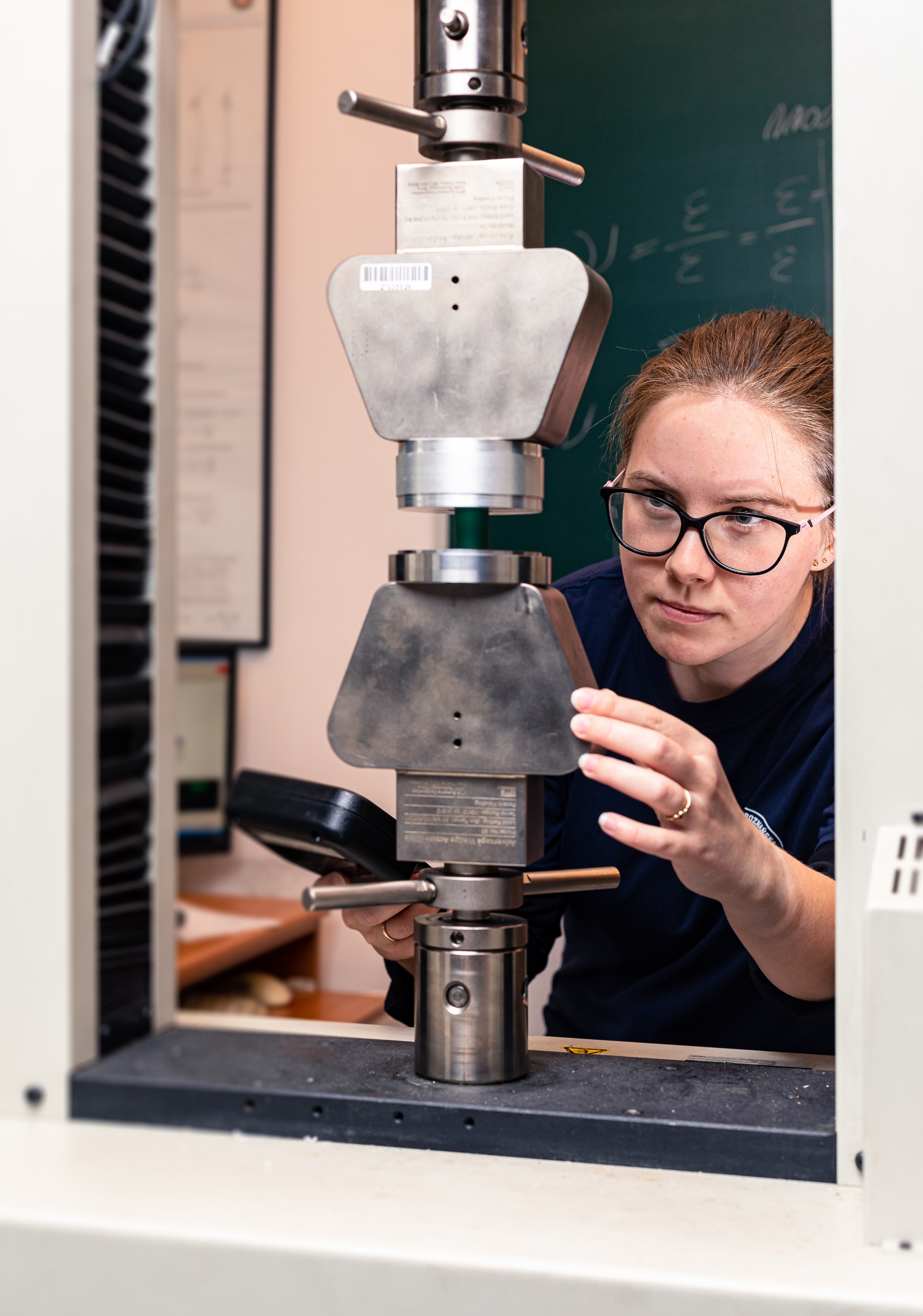 Institutes
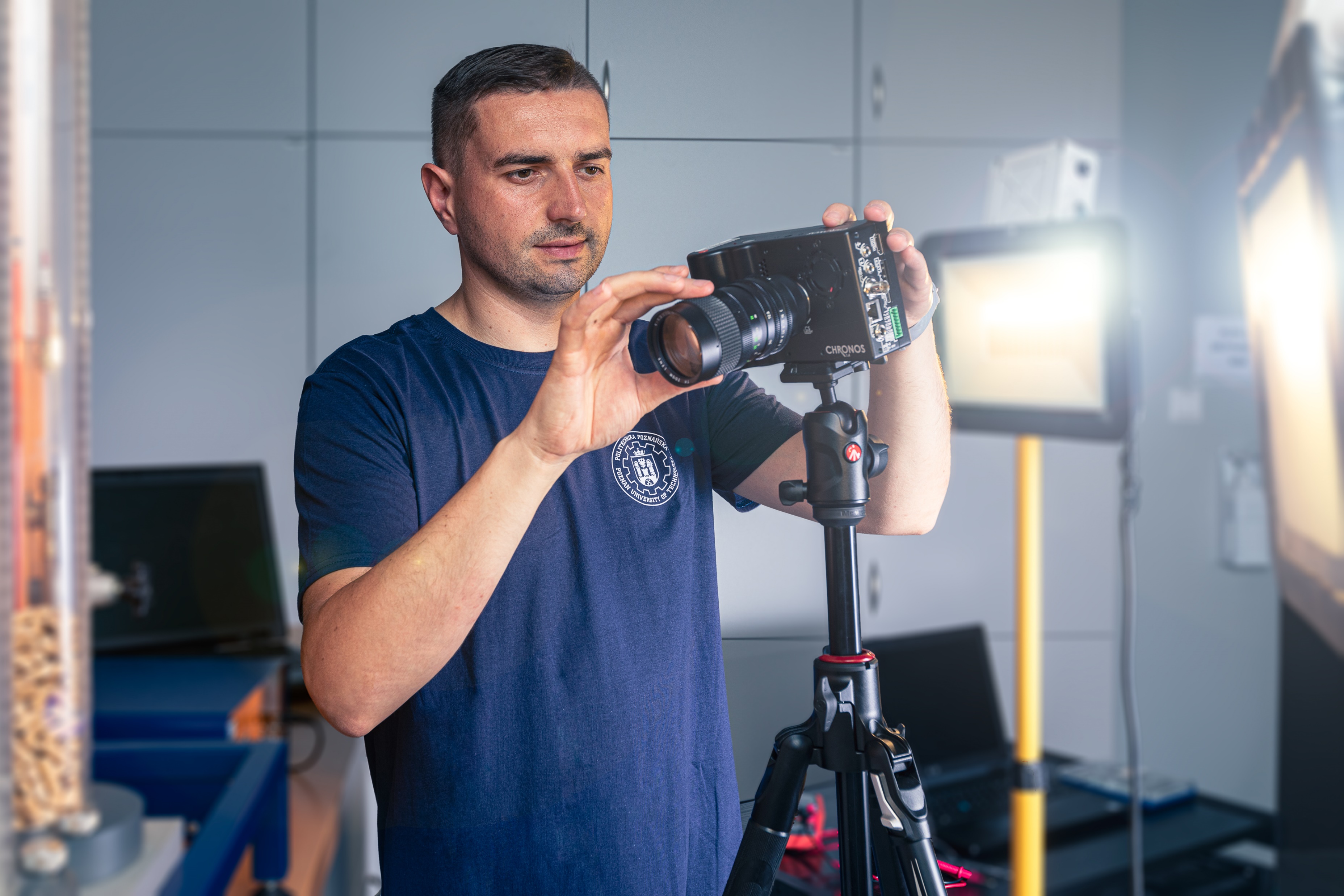 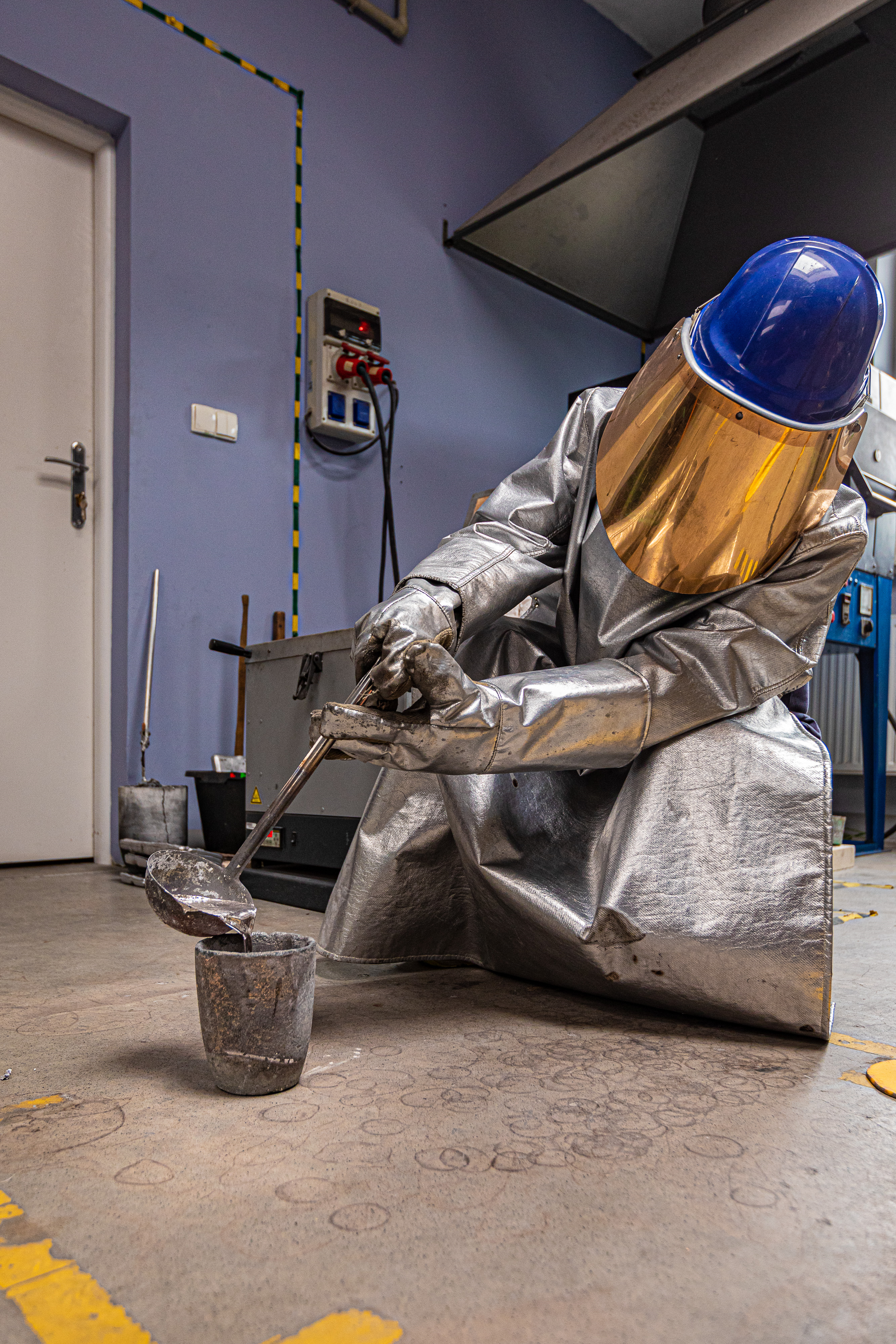 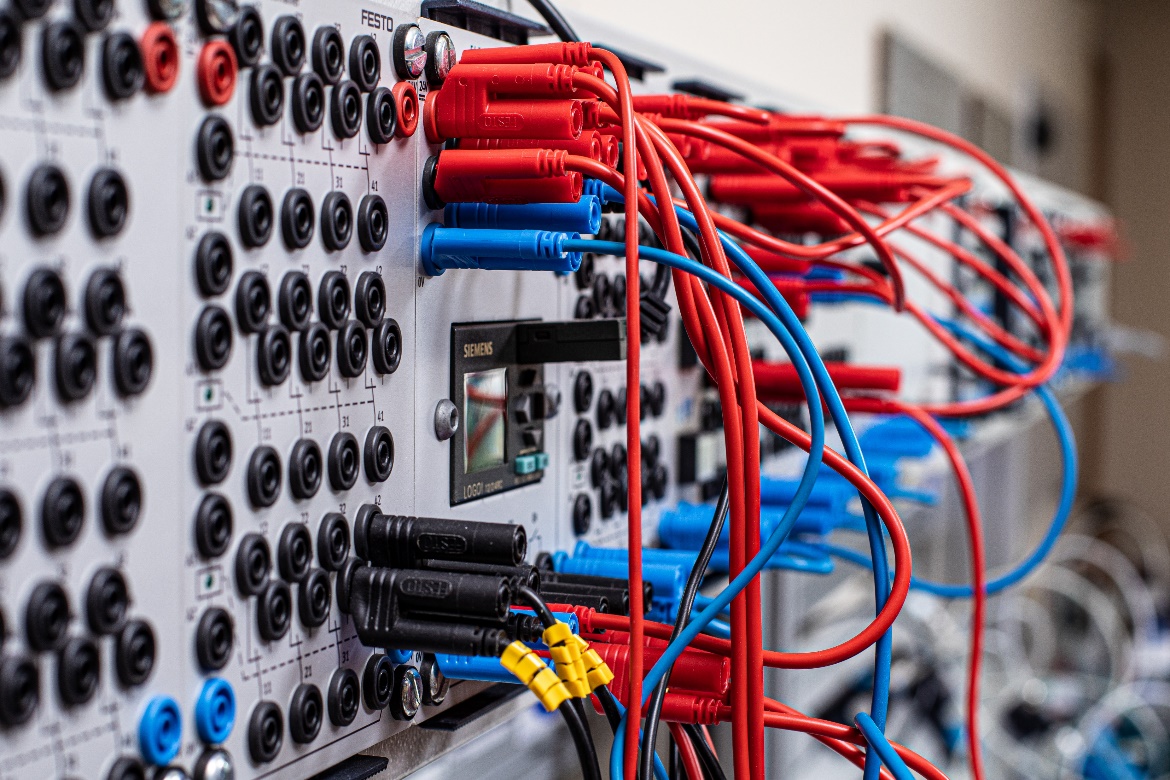 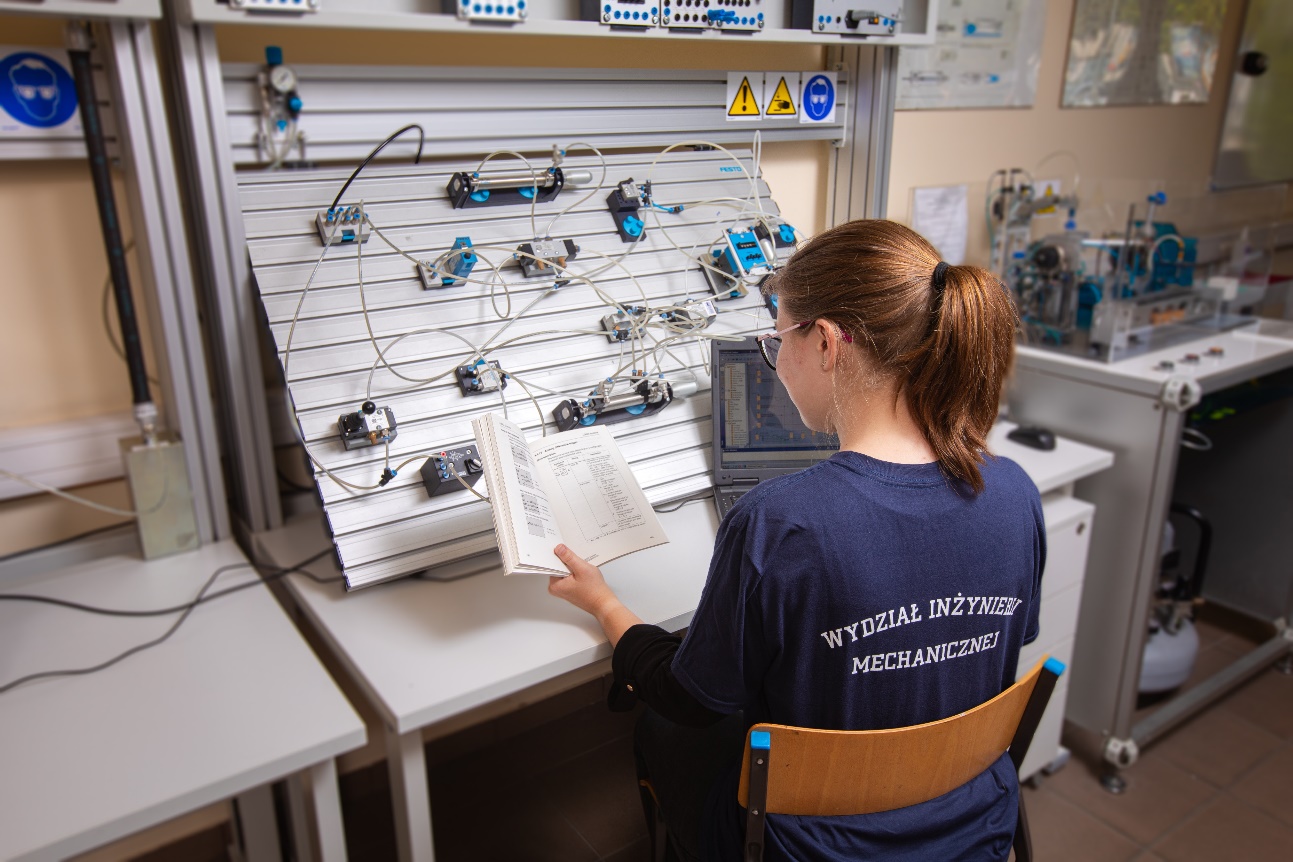 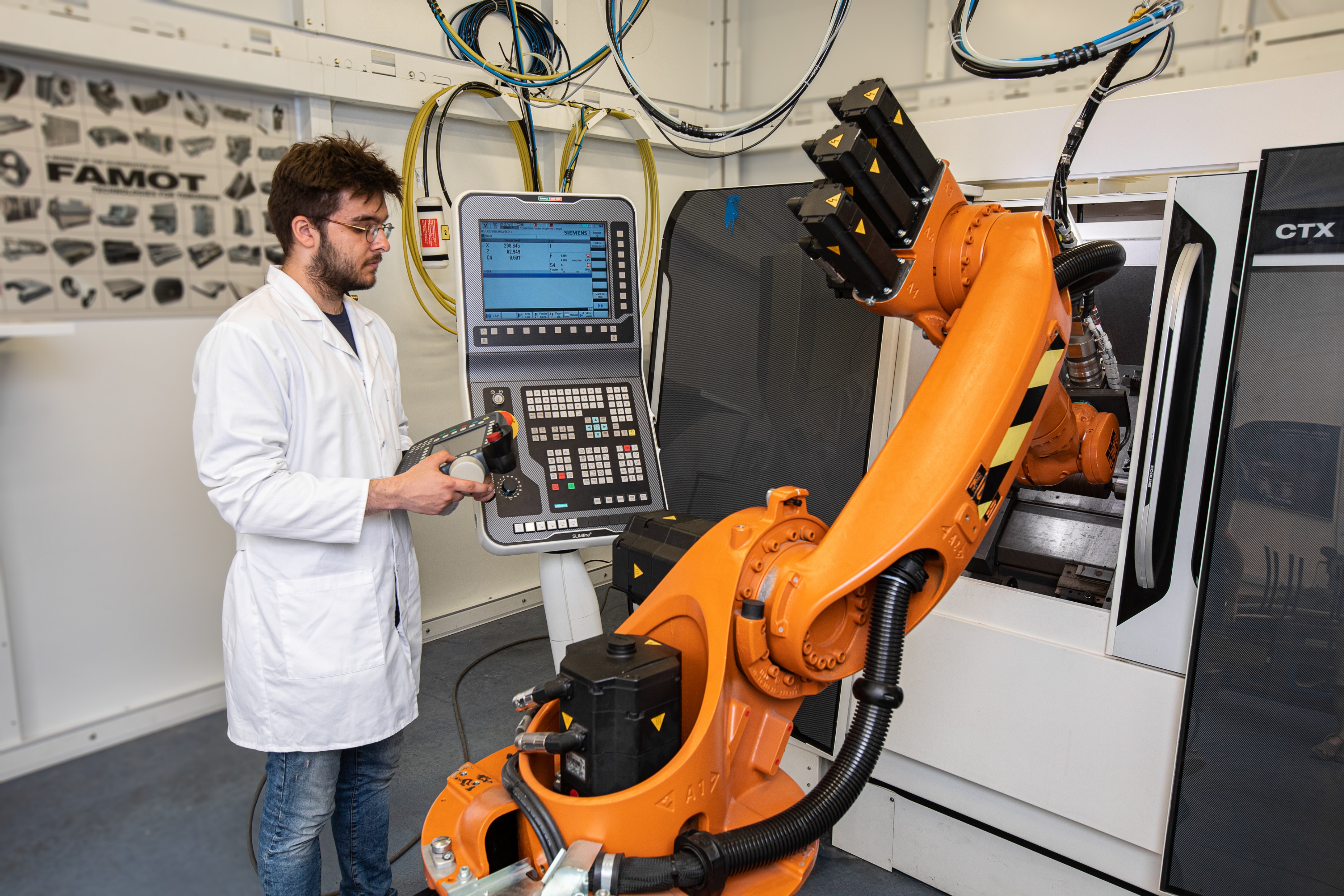 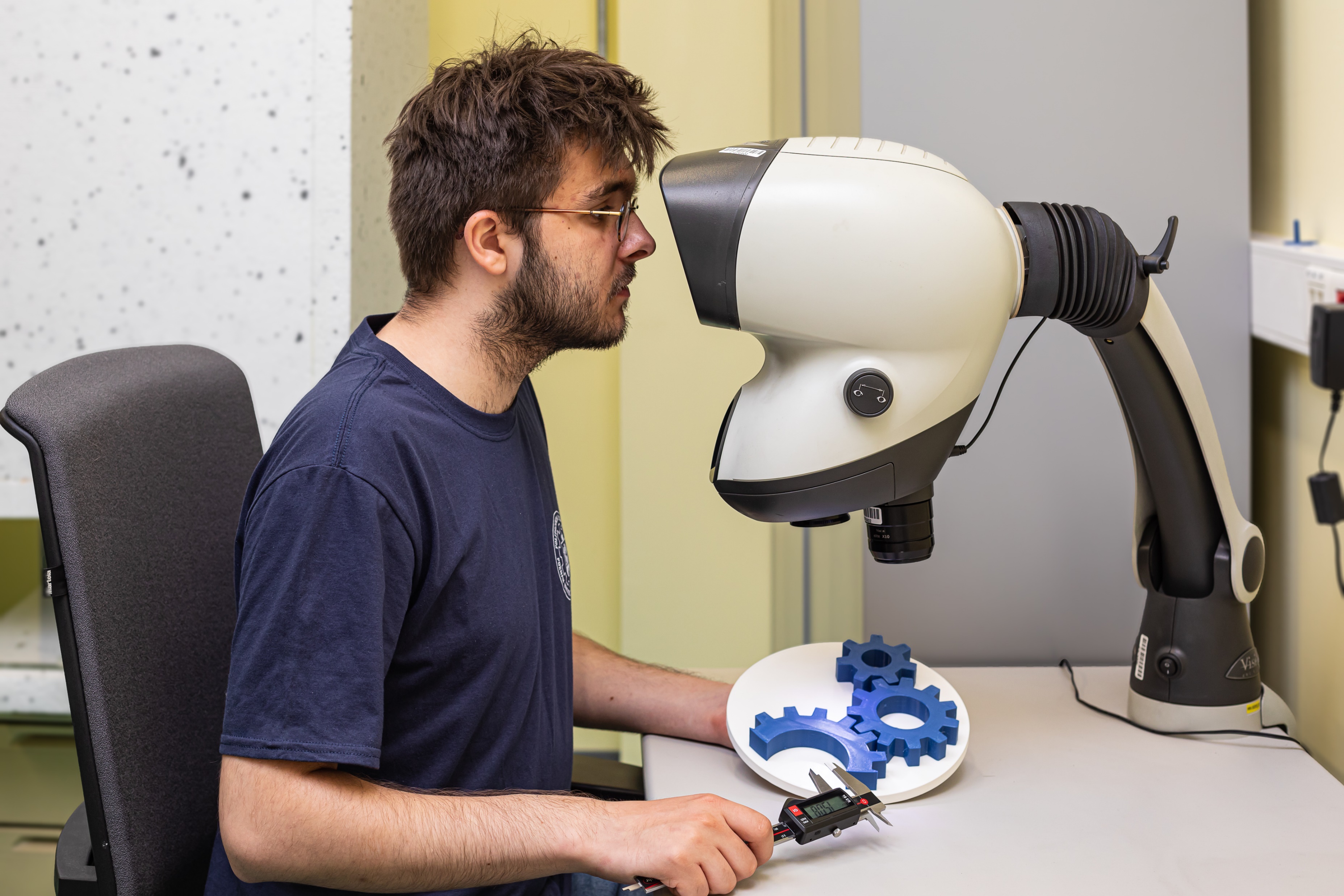 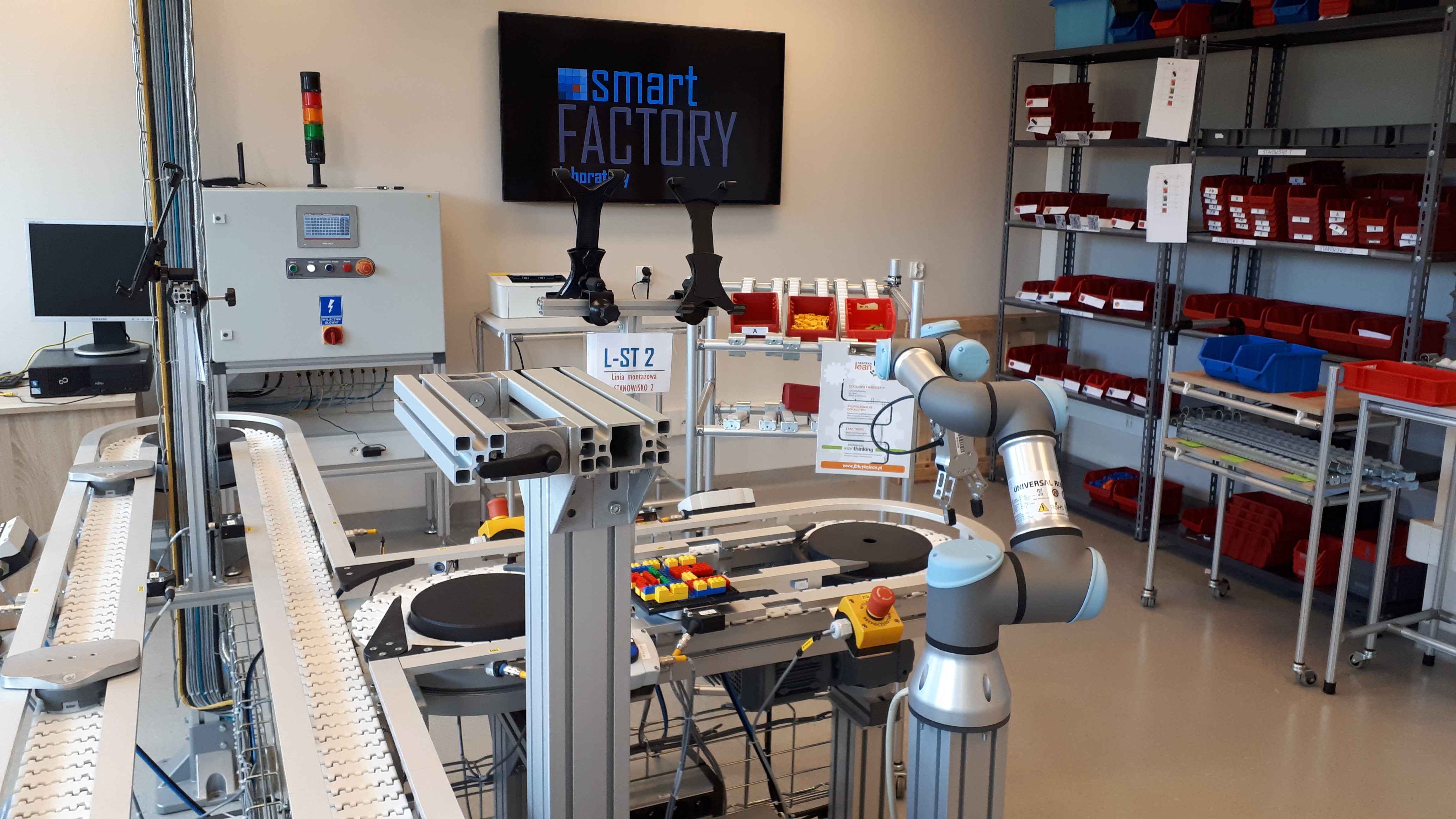 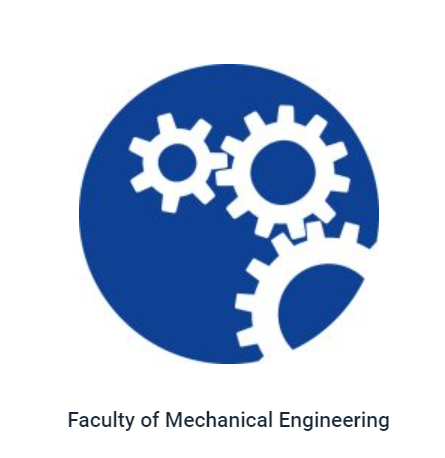 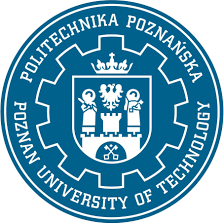 Faculty of Mechanical Engineering
A – Scientific Category
Polish Committee for Evaluation of Scientific Units
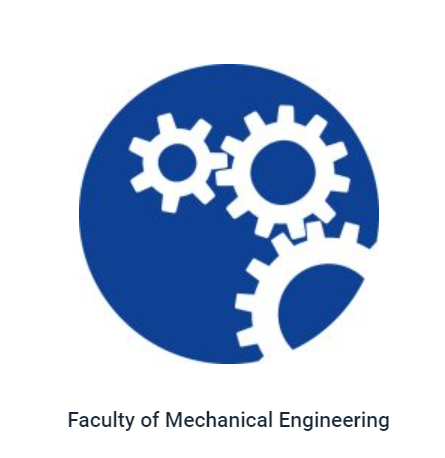 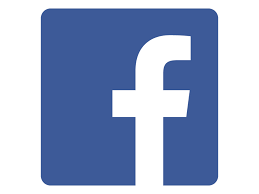 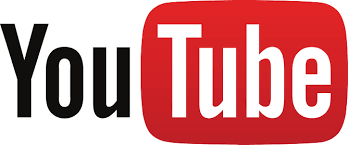 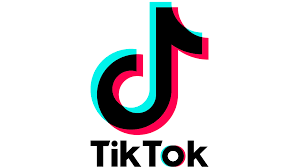 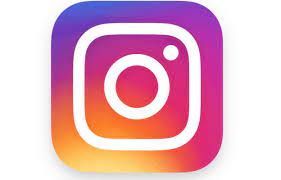 Poznan University of Technology
Faculty of Mechanical Engineering
Piotrowo 3 Street; 60-965 Poznan, Poland
tel.: +48 (61) 665-23 60, -23 62
wim@put.poznan.pl, www.wim.put.poznan.pl